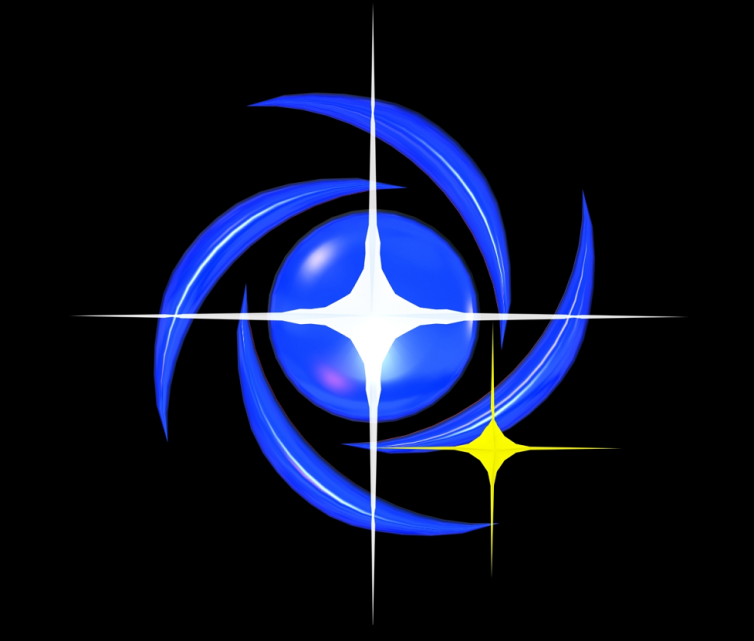 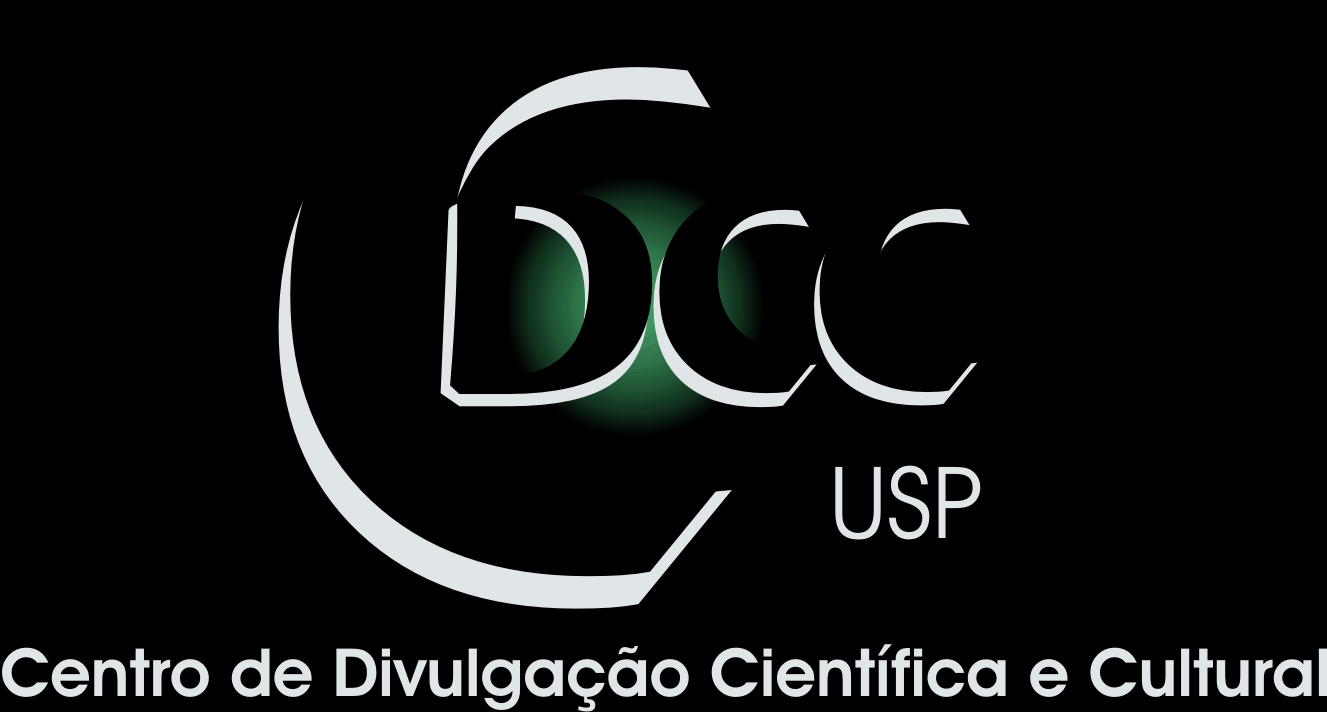 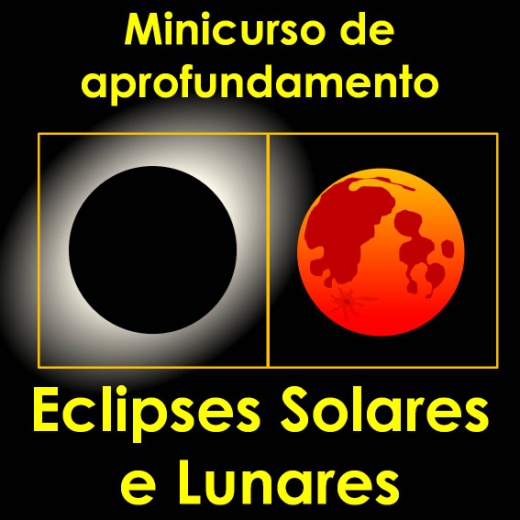 Centro de Divulgação da Astronomia
Observatório Dietrich Schiel
Eclipses do Sol e da Lua 
Efemérides
Jorge HönelObservatório  Dietrich Schiel
/CDCC/USP
Imagem de fundo: céu de São Carlos na data de fundação do observatório Dietrich Schiel (10/04/86, 20:00 TL) crédito: Stellarium
Efemérides Significam, em latim, "memorial diário", "calendário" (ephemèris,ìdis), ou, em grego, "de cada dia" (ephémerís,îdos). A palavra efêmero/a ("que dura um dia") tem a mesma etimologia.                       Uma efeméride é um fato relevante escrito para ser lembrado ou comemorado em um certo dia, ou ainda uma sucessão cronológica de datas e de seus respectivos acontecimentos.
[Speaker Notes: Fonte: http://pt.wikipedia.org/wiki/Efeméride]
Polo Celeste Norte

Eclíptica
Terra

Equador Celeste
Polo Celeste Sul
Ascensão Reta e Declinação
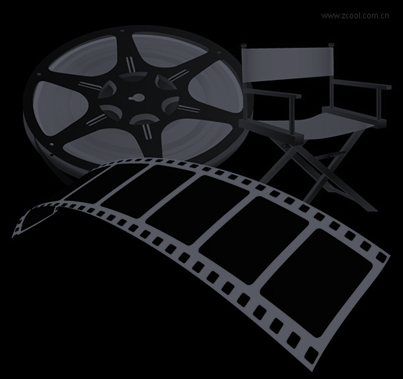 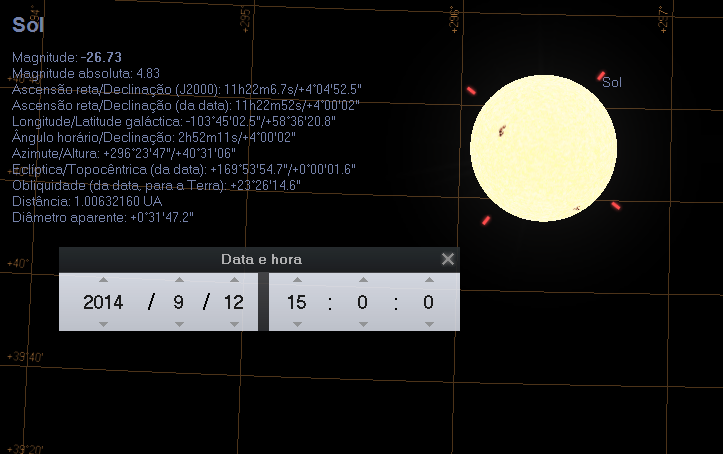 [Speaker Notes: Fonte – Aplicativo - Stellarium Versão 0.12.2]
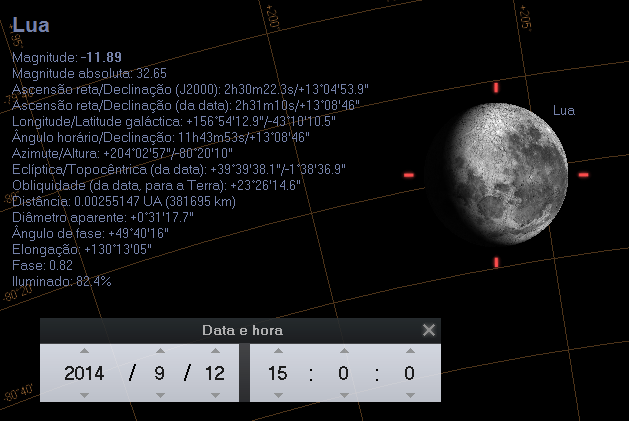 [Speaker Notes: Crédito da imagem:
www.mreclipse.com]
Elementos Orbitais
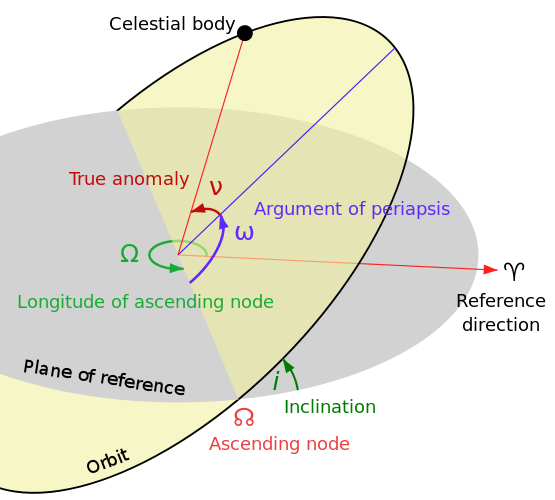 [Speaker Notes: Crédito da imagem:
www.mreclipse.com]
Elementos Orbitaisda Terra
Terra (J2000)
Semi-eixo maior (ua)  1,00000011 
Excêntricidade  0,01671022 
Inclinação orbital  0,00005° 
Longitude do nodo ascendente  -11,26064° 
Longitude do periélio 102,94719° 
Longitude media 100,46435°
[Speaker Notes: Fonte: http://nssdc.gsfc.nasa.gov/planetary/factsheet/earthfact.html
www.mreclipse.com]
Elementos Orbitaisda Lua
Lua (2000 Jan. 1.50 TT)A – 384400km Semi-eixo Maior
E – 0,0554 Excentricidade
w – 318,15° Argumento do periastro
M – 135,27° Anomalia Média
I – 5,16° Inclinação
Node – 125.08° Longitude do Nodo Ascendente
N – 13,176358 °/dia taxa da longitude
P – 27,322 dias Período Sideral
Pw -  5,997 anos Período de precessão do argumento do periastro
Pnode – 18,600 Período de precessão da longitude do nodo Ascendente
[Speaker Notes: Fonte: http://ssd.jpl.nasa.gov/?sat_elem#legend
www.mreclipse.com]
Perturbação Lunar
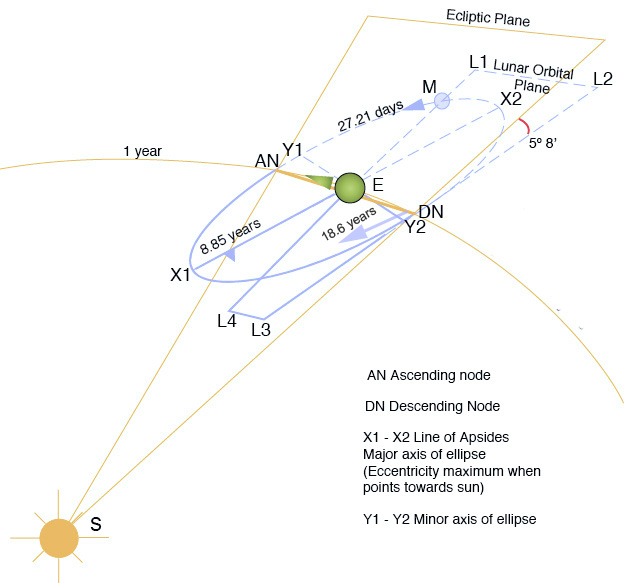 [Speaker Notes: Fonte: http://en.wikipedia.org/wiki/Moon_orbit]
Períodos Lunares
[Speaker Notes: Fonte: http://en.wikipedia.org/wiki/Orbit_of_the_Moon]
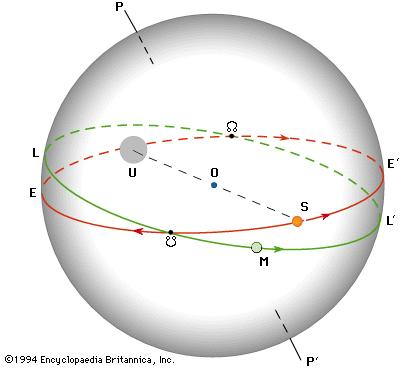 [Speaker Notes: Fonte: http://www.britannica.com/EBchecked/topic/178098/eclipse]
SAROS
Com base nos seguintes períodos lunares

               Mês Sinódico (Lua Nova a Lua Nova) = 29,530589 dias = 29d 12h 44min 03s 

               Mês Anomalístico (perigeu a perigeu) = 27,554550 dias = 27d 13h 18min 33s 

Mês Draconítico (de um nodo ao mesmo nodo) = 27,212221 dias = 27d 05h 05min 36s
Período de Saros = 6 585,32 dias ~ 18 anos 11 dias 8 horas
[Speaker Notes: Fonte: http://eclipses.gsfc.nasa.gov/SEsaros/SEperiodicity.html#section104]
“Repetição” de um mesmo Eclipse
Geminus (grego), Introdução  aos Fenômenos, 75 a.C

Três períodos de Saros ( 54 anos 34 dias exatos 19 755,9636 dias)

Denominação: Exeligmos
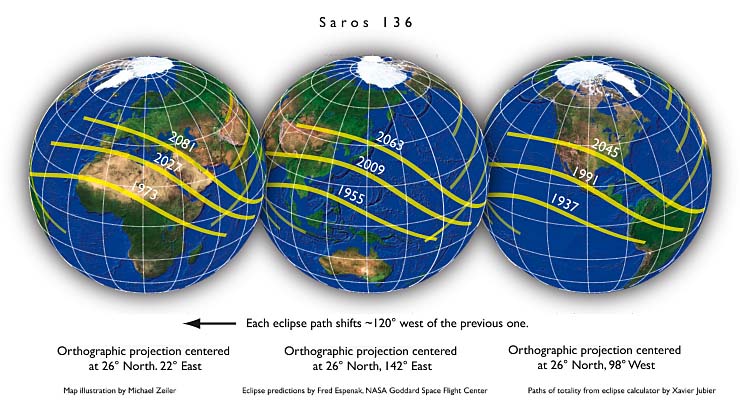 [Speaker Notes: Fonte: Ronaldo Rogério de Freitas Mourão, Eclipses – Da superstição à previsão matemática, Editora Unisinos, 1993
Imagem: http://eclipses.gsfc.nasa.gov/SEsaros/SEsaros.html]
Eclipses em um ano
2009: 2 solares e 4 lunares

2010: 2 solares e 2 lunares

2011: 4 solares e 2 lunares

2012: 2 solares e 2 lunares

2013: 2 solares e 3 lunares

2014: 2 solares e 2 lunares
[Speaker Notes: Fonte: http://eclipses.gsfc.nasa.gov/OH/OHres/LEshadow.html]
Cáculo de Eclipses
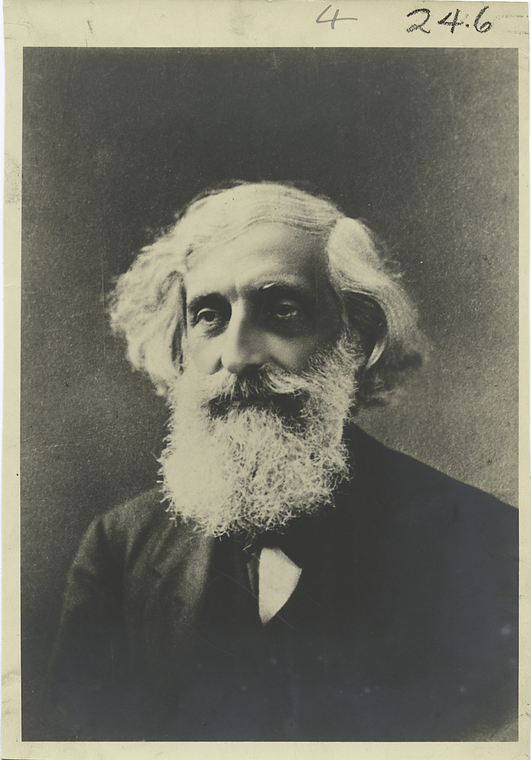 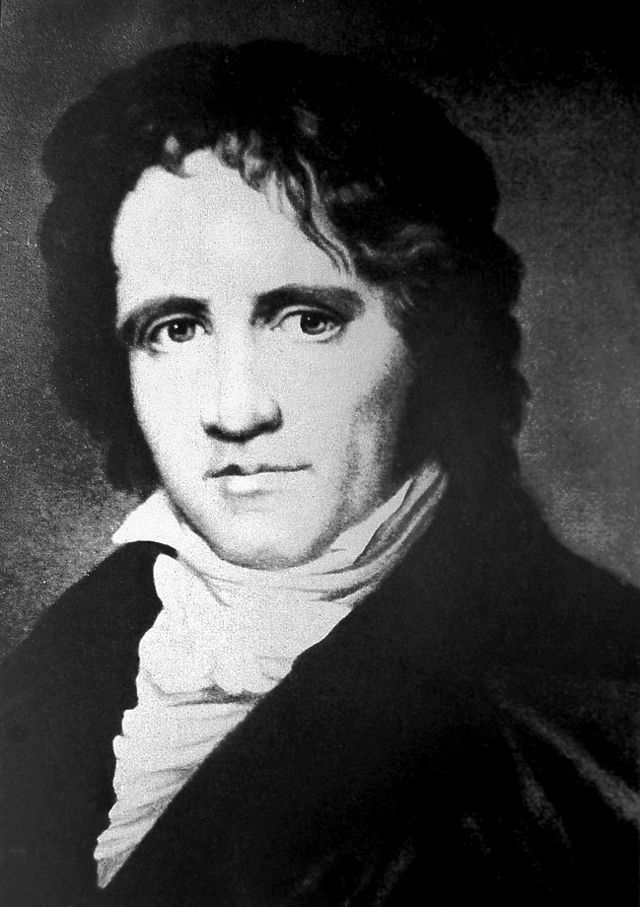 William Chauvenet
(1820–1870)
americano
Friedrich Wilhelm Bessel 
(1784–1846)
alemão
[Speaker Notes: Imagem: http://de.wikipedia.org/wiki/Besselsche_Elemente#mediaviewer/File:Friedrich_Wilhelm_Bessel.jpeg
Imagem: http://de.wikipedia.org/wiki/Besselsche_Elemente#mediaviewer/File:William_Chauvenet.jpg
Livro de Astronomia esférica de Chauvenet:
 http://books.google.de/books?id=6JlzJHd15vQC&hl=pt-BR&source=gbs_navlinks_s
Para descrever este método, estrela e ocultações planetários e eclipses do sol, foi concebido pelo cientista alemão Friedrich Wilhelm Bessel elaborado na década de 1820. O primeiro trabalho sobre as ocultações de Bessel assunto podem ser encontradas no Astronomische Nachrichten No .. 50 de 1824, em que ele estava fazendo alguns cálculos com base em ocultações observados anteriormente. [3] Em 1829, ele publicou um trabalho de generalização que se refere à previsão de ocultações no Astronomische Nachrichten Não .. 145 [4] desenvolvido no mesmo ano Ele ainda mediante a generalização do método com o objetivo de aplicar para ocultações planetários e eclipses a idéia. [5] [6]
William Chauvenet (1820-1870)
Até este ponto, dois métodos independentes foram utilizados em diferentes localizações para o cálculo. O primeiro método foi utilizado para determinar as condições, uma vez que constituem um observador em um determinado local. O método utilizado aqui já estava em Johannes Kepler e depois foi devolvido por Jérôme Lalande e feijão Johann Gottlieb Friedrich von Berger foram desenvolvidos. O segundo método baseado em Joseph-Louis Lagrange é devido, foi usada para calcular o tempo de conjugação . Uma vez que este método se refere ao centro da terra e não podia fazer qualquer declaração sobre as condições locais sobre a superfície da Terra, tem sido menos freqüentemente aplicada para o cálculo de eclipses do que o primeiro. No entanto, ele simplificou muitos outros cálculos astronômicos. Bessel Esperava-se que, o método de Lagrange ainda mais de modo a que, consequentemente, o cálculo das condições locais, era possível, que alcançou uma combinação de ambos os métodos. [5]
No segundo volume de suas investigações astronômicas Bessel publicou em 1842 um tratado intitulado quatro porções abrangente Análise de eclipses . Nela, ele resumiu seu trabalho publicado anteriormente sobre esta questão em conjunto e arredondado-lo com alguns acréscimos. [7] Esta publicação serviu de base para muitos astrônomos que mais tarde lutou com esta questão. Peter Andreas Hansen usou em sua 1.858 trabalhos publicados teoria da eclipses e fenômenos relacionados que se afastem do Bessel linha de intersecção da eclíptica com o plano fundamental como eixo. Variante de Bessel, o uso do plano equatorial, em vez de elíptica, mas algumas vantagens, tais como 1863 William Chauvenet enfatizadas. Chauvenet, um astrônomo americano que seguiu em seu manual de Astronomia Esférica e prática na maior parte do processo de Bessel, mas desenvolvido para alguns subproblemas soluções próprias. Representação Chauvenets foi, então, a base para muitos outros desenvolvimentos nesta área. [8]
Mesmo no momento atual, no não fez os cálculos dos eclipses manualmente, mas por via electrónica, os elementos de Bessel não perderam a sua importância. Pelo contrário, eles são o elo entre os cálculos do tempo de ocorrência de um eclipse, bem como os cálculos das condições locais. Muitos programas de computador são dedicados a um dos dois cálculos, os elementos de Bessel como uma espécie de interface de função.]
Elementos Besselianos
Em1824, o astrônomo e matemático alemão Friedrich Bessel introduziu um novo método para a previsão de eclipses solares. (aplica-se aos eclipses lunares também)

Para definir os elementos besselianos de um eclipse, um plano é passada através do centro da Terra, que está fixado perpendicularmente ao eixo da sombra lunar. 
Isso é chamado o plano fundamental e nele é construído um sistema de coordenadas retangular XY com sua origem no centro da Terra. 
Os eixos deste sistema são orientados com o norte na direção Y positiva e leste na direção positiva X. O eixo Z é perpendicular ao plano fundamental e paralelo ao eixo da sombra. 

As coordenadas XY do eixo sombra podem agora ser expressos em unidades do raio equatorial da Terra. Os raios das sombras da umbra e da penumbra no plano fundamental, também estão tabulados como L1 e L2, respectivamente. 

A direção do eixo da sombra na esfera celeste é definido pela sua declinação 'd' e ângulo de efemérides horário ‘m'. 
Finalmente, os ângulos que os cones de penumbra e da umbra  fazem com o eixo de sombra são expressos como f1 e f2, respectivamente. 

Estes oito parâmetros, muitas vezes tabulados em intervalos de uma hora servem como os únicos dados necessários para caracterizar um eclipse.
[Speaker Notes: Fonte: http://eclipse.gsfc.nasa.gov/SEcat5/beselm.html
http://books.google.de/books?id=6JlzJHd15vQC&hl=pt-BR&source=gbs_navlinks_s
http://diposit.ub.edu/dspace/bitstream/2445/53147/3/memoria.pdf]
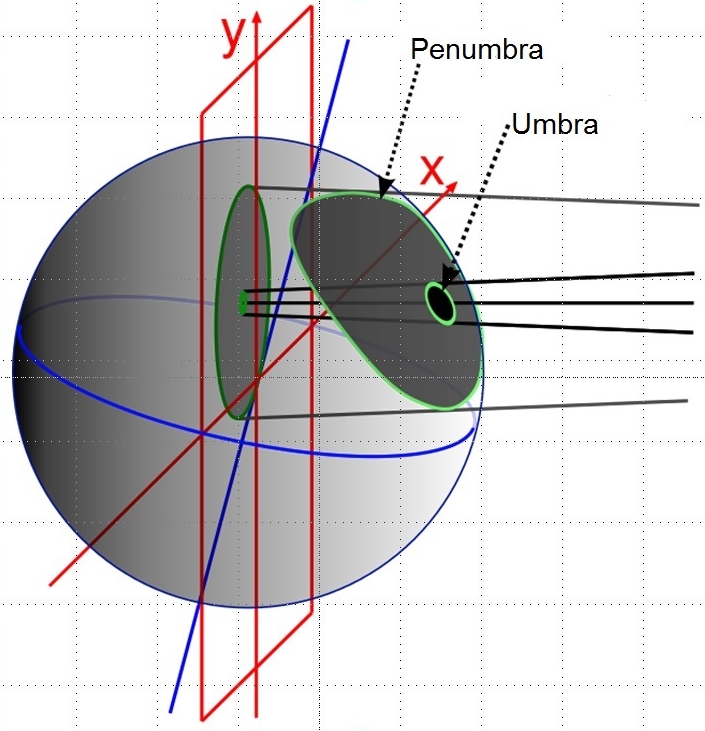 [Speaker Notes: Imagem com adaptações: http://de.wikipedia.org/wiki/Besselsche_Elemente#mediaviewer/File:BesselianElementsForTotalEclipse3D.svg
Fonte: http://de.wikipedia.org/wiki/Besselsche_Elemente]
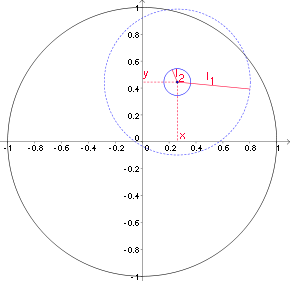 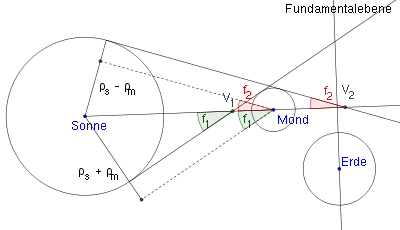 Eclipse Solar
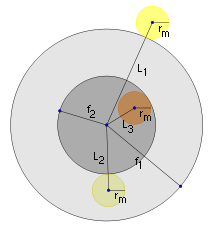 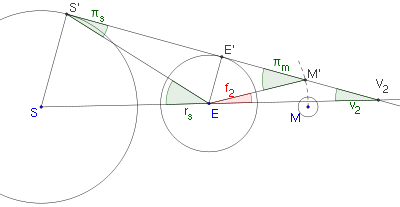 Eclipse Lunar
[Speaker Notes: Fonte: http://de.wikipedia.org/wiki/Besselsche_Elemente]
Eclipse Solar de 11 de agosto de 1999
t = tobs – t0 + DT(TDT,TU)
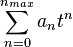 X, Y, d, L1, L2, m =
[Speaker Notes: Fonte: http://de.wikipedia.org/wiki/Besselsche_Elemente]
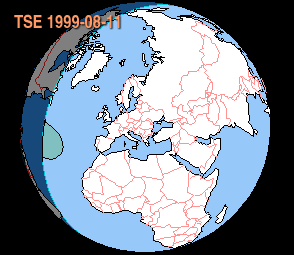 Eclipse Solar de 11 de agosto de 1999
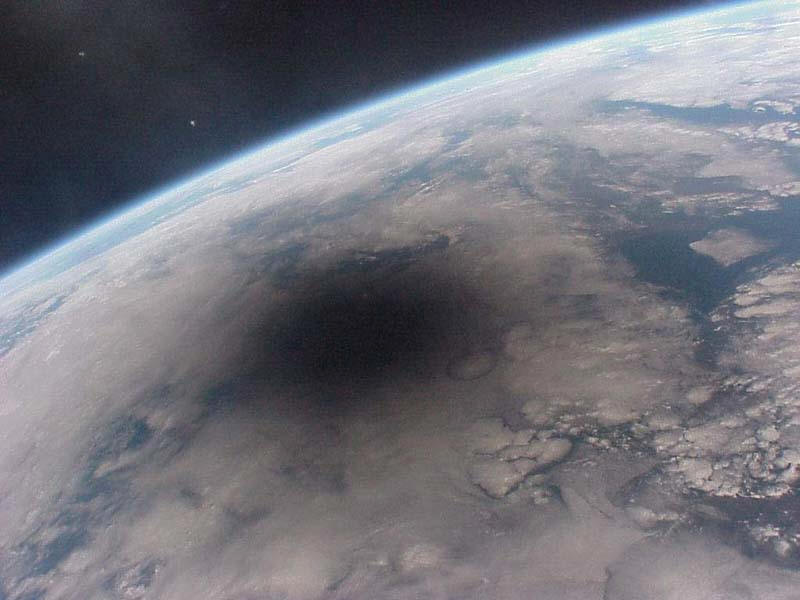 [Speaker Notes: Imagem: eclipse_mir1999.jpg]
Estações do Eclipse

A órbita da Lua em torno da Terra está inclinado cerca de 5,1 ° a órbita da Terra em torno do Sol Como consequência, a órbita da Lua cruza a eclíptica em dois pontos ou nós. 
Se Lua Nova ou Cheia ocorre dentro de aproximadamente 17 ° de um nó, em seguida, um eclipse solar ou Lunar será visível a partir de algum ponto da Terra.

O Sol faz um circuito completo da eclíptica em 365,24 dias, pelo que a sua velocidade angular média é de 0,99° por dia. Nesse ritmo, leva 34,5 dias para o Sol para atravessar a vasta zona de eclipse em 34 ° centrado em cada nó. Porque a órbita da Lua em relação ao Sol tem uma duração média de 29,53 dias, sempre haverá um e possivelmente dois eclipses solares durante cada intervalo de 34,5 dias quando o Sol passa pelas zonas eclipse nodais. 

Esses períodos são chamados de estações  do eclipse.
O ponto médio de cada temporada eclipse é separado por 173,3 dias, que é o tempo médio para o Sol para viajar de um nó para o outro. O período é um pouco menos que a metade de um ano civil, porque os nós lunares lentamente regridem para o oeste por 19,3° por ano.

O valor real varia de 15,39° a 18,59°, devido à variações de excentricidade da órbita  Lua , para os Eclipses Solares.

O valor real varia de 15,3°  a 17,1°, devido à variações de excentricidade da órbita  Lua , para os Eclipses Lunares.
[Speaker Notes: Fonte: http://eclipses.gsfc.nasa.gov/SEsaros/SEperiodicity.html#section103]
Estações do Eclipse
[Speaker Notes: Crédito: Planetário de Milão]
Estações do Eclipse
[Speaker Notes: http://en.wikipedia.org/wiki/Eclipse_season]
Simulador Estação 
do 
Eclipse
Tabela
de
Eclipses
“Repetição” de um mesmo Eclipse
Geminus (grego), Introdução  aos Fenômenos, 75 a.C

Três períodos de Saros ( 54 anos 34 dias exatos 19 755,9636 dias)

Denominação: Exeligmos
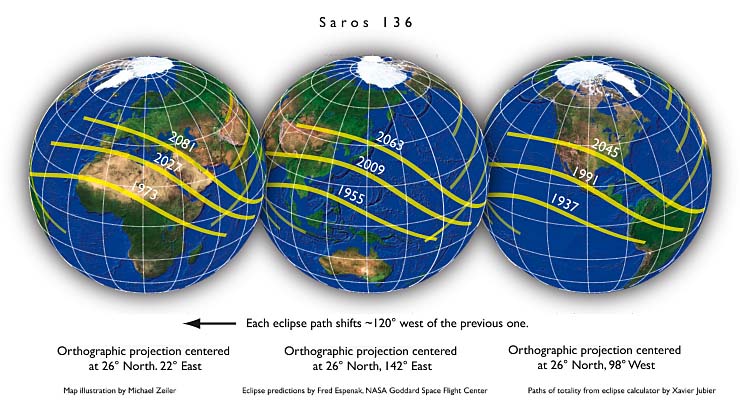 [Speaker Notes: Fonte: Ronaldo Rogério de Freitas Mourão, Eclipses – Da superstição à previsão matemática, Editora Unisinos, 1993
Imagem: http://eclipses.gsfc.nasa.gov/SEsaros/SEsaros.html]
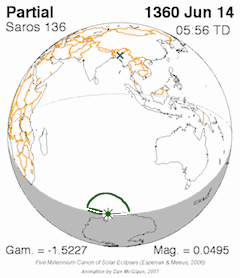 As séries de Saros

Duração 1226 a 1550 anos

Ocorrerão de 69 a 87 eclipses nesses extremos.  Tendo de 39 a 59 eclipses centrais.

A maiora das séries tem 71 a 72 eclipses dos quais 43 são centrais

Atualmente nós temos 40 séries em andamento.
[Speaker Notes: Imagem: http://en.wikipedia.org/wiki/Saros_(astronomy)#mediaviewer/File:Saros_136_animation.gif
Cada série saros começa com um eclipse parcial (Sol entra pela primeira vez no final do nó), e cada um dos saros sucessivas do caminho da Lua é deslocado quer norte (quando o próximo nó descendente) ou sul (quando o próximo nó ascendente) devido o fato de os saros não é um número inteiro de meses dracônicos exatamente (cerca de uma hora de duração mais curta). Em algum ponto, eclipse já não são possíveis e os da série termina (Sol deixa o início do nó). Datas arbitrárias foram estabelecidas por compiladores de estatísticas eclipse. Estas datas extremas são de 2000 aC e 3000 dC. Série Saros, é claro, passou antes e continuará depois destas datas. Desde o primeiro eclipse do ano 2000 aC, não foi o primeiro em sua saros, é necessário ampliar os números da série de Saros para trás além do 0 a números negativos para acomodar eclipses ocorridos nos anos seguintes de 2000 aC. Os saros -13 é o primeiro saros para aparecer nesses dados. Para eclipses solares as estatísticas para a série de Saros completo dentro da era entre 2000 aC e 3000 dC são dadas nas referências deste artigo.  Demora entre 1226 e 1550 anos para os membros de uma série de Saros para atravessar a Terra superfície de norte a sul (ou vice-versa). Esses extremos permitem 69-87 eclipses em cada série (a maioria das séries tem 71 ou 72 eclipses). De 39 a 59 (na sua maioria cerca de 43) eclipses em uma determinada série será central (isto é, total, anular ou anelar híbrido-total). Em um determinado momento, cerca de 40 diferentes séries de Saros estará em andamento. 
Série Saros são numerados de acordo com o tipo de eclipse (solar ou lunar) e se ocorrer a ascendente da Lua ou nó descendente. [11] [12] Os números ímpares são usadas para eclipses solares ocorrem perto do nó ascendente, enquanto que os números pares são dada a descendente do nó eclipses solares. Para eclipses lunares, este sistema de numeração é um pouco aleatório. A ordem destas séries é determinado pelo tempo em que cada série de picos, o que corresponde a um eclipse quando é mais próximo de um dos nodos lunares. Para eclipses solares, a 40 séries numeradas entre 117 e 156 estão ativos, enquanto que para os eclipses lunares, há agora 41 séries de Saros ativa
Fonte: http://en.wikipedia.org/wiki/Saros_(astronomy)
http://en.wikipedia.org/wiki/Eclipse_cycle]
[Speaker Notes: Fonte: http://eclipse.gsfc.nasa.gov/SEsaros/SEperiodicity.html]
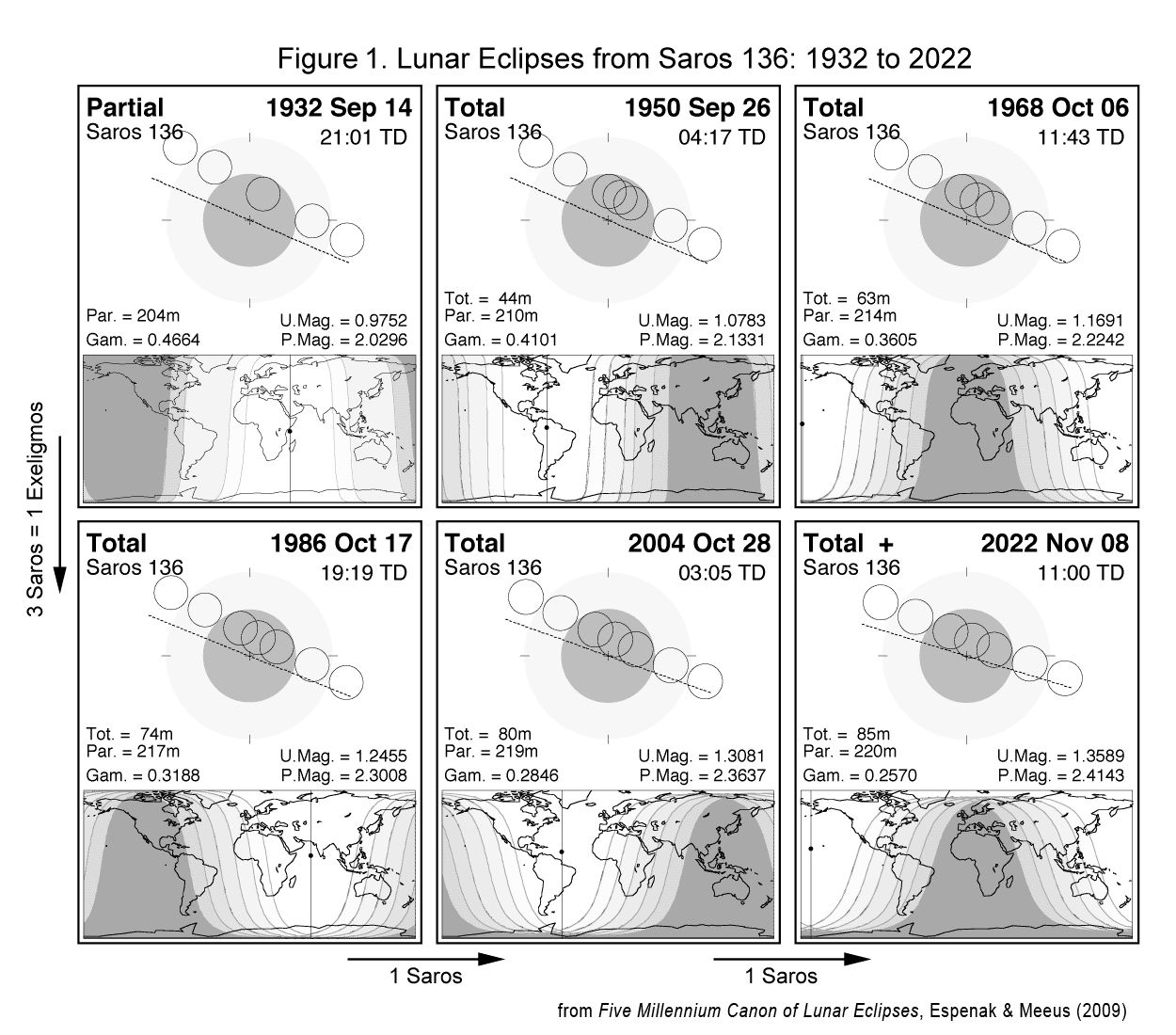 [Speaker Notes: http://eclipse.gsfc.nasa.gov/LEsaros/LEperiodicity.html]
Repetição de um Eclipse Lunar ou Solar

1-) Lua na Fase Cheia ou Nova
2-) Longitude do perigeu
3-) Longitude do nodo ascendente 


Essas condições ocorrem para um mesmo múltiplo de messes sinódicos, anomalístico e draconítico

4-) Terra com a mesma orientação espacial na mesma estação do ano.
[Speaker Notes: http://eclipse.gsfc.nasa.gov/LEsaros/LEperiodicity.html
1.3 Lunar Eclipse Repetição 

Os eclipses lunares separados por 1, 5, ou 6 lunações são geralmente bastante diferentes. Eles são freqüentemente de diferente dos tipos (ou seja, de penumbra, parciais ou totais) com diversas geometrias de alinhamento Sol-Lua-Terra, e com diferentes características orbitais lunares (ou seja, longitude de perigeu e longitude do nó ascendente). Mais importante ainda, esses períodos curtos não têm valor como preditores de futura eclipses porque eles não repetem em um padrão reconhecível. 

Um ciclo de repetição eclipse lunar simples pode ser encontrada através da exigência de que certos parâmetros orbitais ser repetido. A lua devem estar na fase integral com a mesma e longitude de perigeu mesma longitude do nó ascendente. Estas condições são satisfeitas através da procura de um múltiplo inteiro em três grandes períodos de meses sinódicos, anomalísticos e draconianos da lua. Uma quarta condição pode exigir que um eclipse ocorrer aproximadamente ao mesmo tempo de ano para preservar a inclinação axial da Terra e assim, na mesma estação, assim como o raio do sol Este último fator controla o diâmetro aparente do umbral e de penumbra das sombras da Terra.]
Tritos
TRITOS é um ciclo de eclipses de 3 986,63 days (cerca de uma mês a menos que 11 anos).


Ele corresponde a:

135 meses sinódicos

146,50144 meses draconíticos

23 estações de eclipses

144,68135 meses anomalísticos.


3 ciclos de tritos cycles (≈ 33 anos menos 3 meses) reproduz um eclipse muito similar
 (≈ 434,044 meses anomalísticos).

Eclipses solares e lunares se reptem a cada 700 anos
[Speaker Notes: http://en.wikipedia.org/wiki/Tritos]
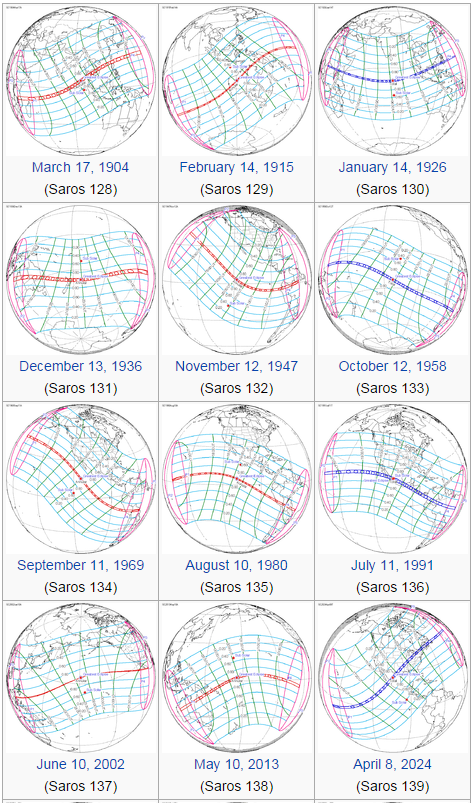 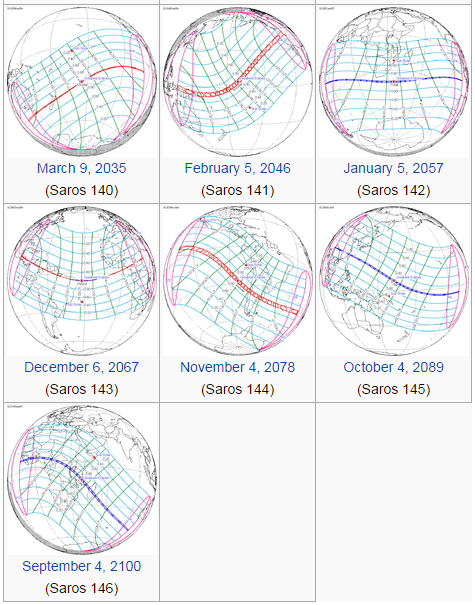 Tritos de 1901 a 2100
[Speaker Notes: Fonte: http://en.wikipedia.org/wiki/Tritos]
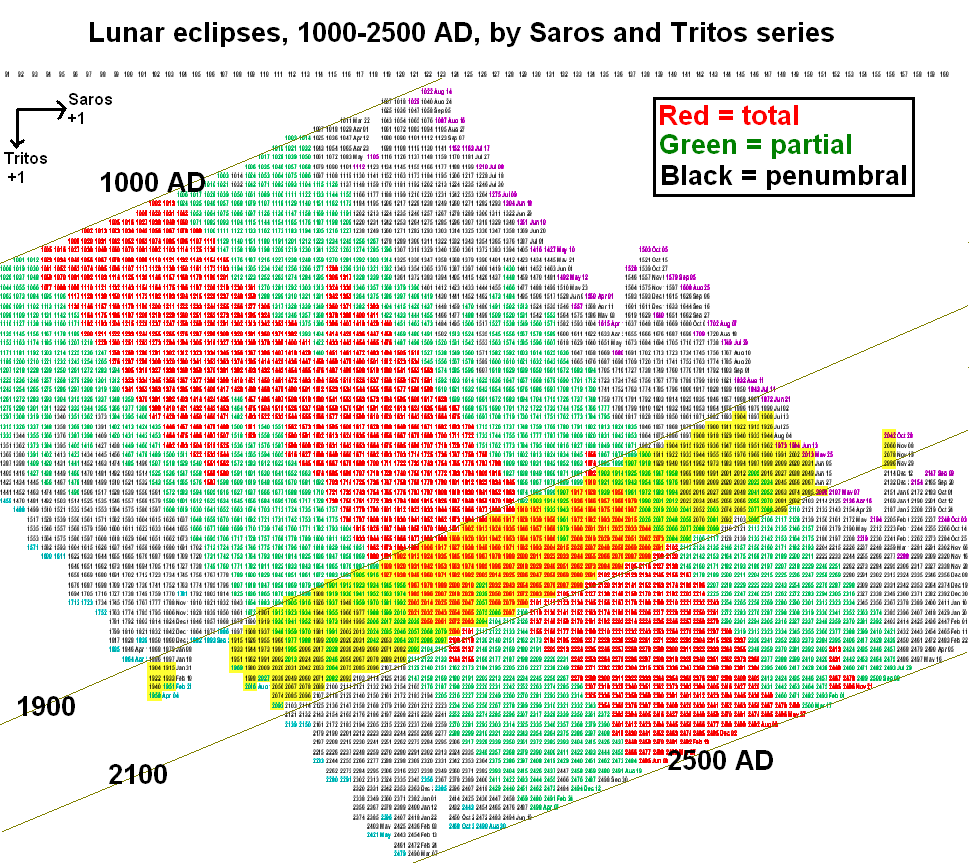 [Speaker Notes: Imagem: http://en.wikipedia.org/wiki/Tritos#mediaviewer/File:Tritos_saros_lunar_series_1000-2500.png]
INEX
Inex é o período de eclipses de 10 571,95 dias (29 anos menos 20 dias).
Inex corresponde a 358 lunações.
Identificado por A. C. D. Crommelin em 1901, mas o nome foi sugerido 50 anos depois por  George van den Bergh.
Em um período Inex, os eclipses se repetem em nodos alternados a cada 358 lunações.
A aparência e longitude terrestre são irregulares devido a uma diferença com o mês anomalístico (perigeu). No entanto a cada 3 Inex  (≈ 87 anos menos 2 meses)  (≈ 1 151,02 meses anomalísticos), os eclipses são similares nesse grupo. Devido a essa repetição:
 3 Inex  =  1 Triad.
[Speaker Notes: Wikipedia: Inex]
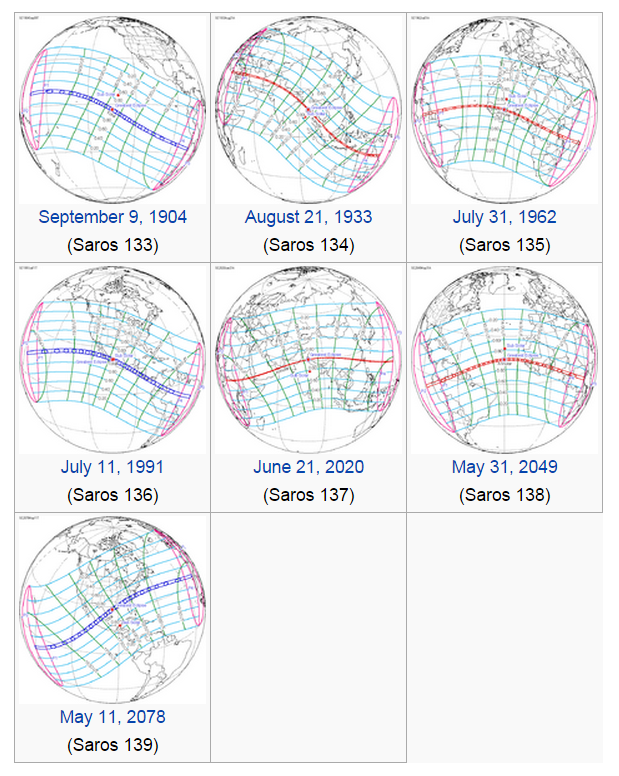 Eclipses de uma série Inex entre 1901 e 2100
[Speaker Notes: Fonte: http://en.wikipedia.org/wiki/Inex]
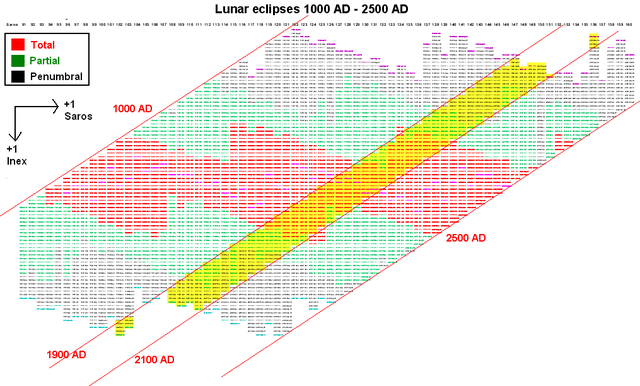 [Speaker Notes: Imagem: 640px-Inex_saros_lunar_series_1000-2500.png]
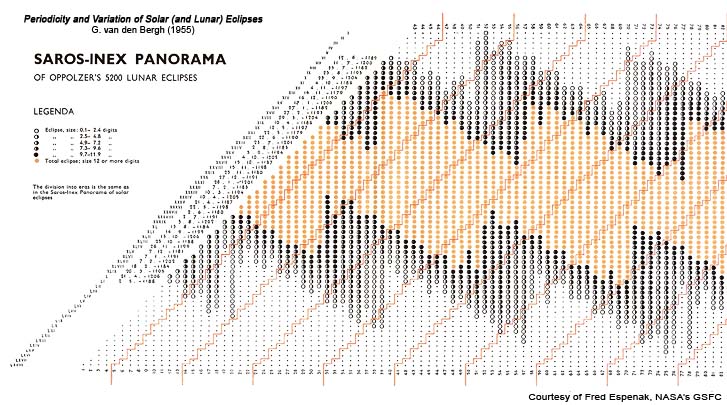 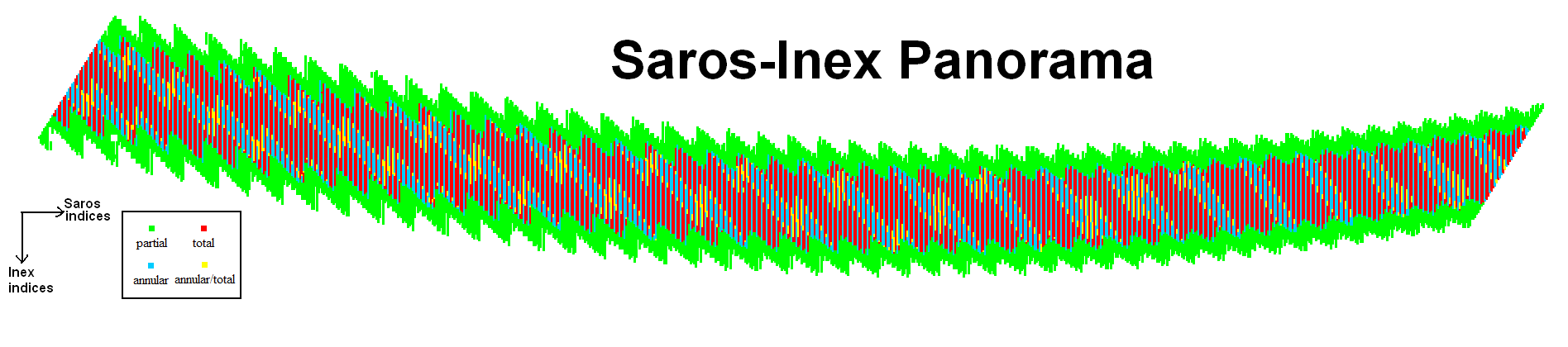 Saros-Inex Panorama feito por  Luca Quaglia and John Tilley. Contém 61 775 Eclipses Solares desde 11 000 a.C. a 15 000 d.C.
[Speaker Notes: Imagem: Saros-Inex_panorama.png / http://en.wikipedia.org/wiki/Inex#mediaviewer/File:Saros-Inex_panorama.png

Fonte: http://en.wikipedia.org/wiki/Inex
http://www.geoastro.de/saros/panorama.html

As a consequence of the fraction 1/2 eclipses in an inex series take place alternately at the one and the other node (unlike eclipses in a saros series). Therefore an eclipse in the northern hemisphere of the Earth will be followed, after 1 inex, by an eclipse in the southern hemisphere.]
Livro: "Periodicity and variation of solar (and lunar) eclipses“  Prof. dr. G. van den Bergh 

T é o intervalo de dias entre dois sucessivos eclipses solares (lunares)
T = a  I + b S
I = período INEX [10 571,95 dias] (358 lunações)
S = período de Saros  [6 585,32 dias] (223 lunações)
 a e b são inteiros (negativo, zero ou positivo).
[Speaker Notes: http://user.online.be/felixverbelen/cycles.htm]
[Speaker Notes: Fonte: http://user.online.be/felixverbelen/cycles.htm


Ciclo de Meton:

For astronomy and calendar studies, the Metonic cycle or Enneadecaeteris (from Ancient Greek: ἐννεακαιδεκαετηρίς, "nineteen years") is a period of very close to 19 years that is remarkable for being nearly a common multiple of the solar year and the synodic (lunar) month. The Greekastronomer Meton of Athens (fifth century BC) observed that a period of 19 years is almost exactly equal to 235 synodic months and, rounded to full days, counts 6,940 days. The difference between the two periods (of 19 years and 235 synodic months) is only a few hours, depending on the definition of the year.
Considering a year to be 1⁄19 of this 6,940-day cycle gives a year length of 365 + 1⁄4 + 1⁄76 days (the unrounded cycle is much more accurate), which is slightly more than 12 synodic months. To keep a 12-month lunar year in pace with the solar year, an intercalary 13th month would have to be added on seven occasions during the nineteen-year period (235 = 19 × 12 + 7). When Meton introduced the cycle around 432 BC, it was already known by Babylonian astronomers.
At the time of Meton, axial precession had not yet been discovered, and he could not distinguish between sidereal years (currently: 365.256363 days) and tropical years (currently: 365.242190 days). Most calendars, like the commonly used Gregorian calendar, are based on the tropical year and maintain the seasons at the same calendar times each year. Nineteen tropical years are about two hours shorter than 235 synodic months. The Metonic cycle's error is, therefore, one full day every 219 years, or 12.4 parts per million.
19 tropical years = 6,939.602 days (12 × 354-day years + 7 × 384-day years + 3.6 days).
235 synodic months (lunar phases) = 6,939.688 days (Metonic period by definition).
254 sidereal months (lunar orbits) = 6,939.702 days (19 + 235 = 254).
255 draconic months (lunar nodes) = 6,939.1161 days.
Note that the 19-year cycle is also close (to somewhat more than half a day) to 255 draconic months, so it is also an eclipse cycle, which lasts only for about 4 or 5 recurrences of eclipses. The Octon is 1⁄5 of a Metonic cycle (47 synodic months, 3.8 years), and it recurs about 20 to 25 cycles.]
Tétrade
Eclipses Lunares Totais de 2001 a 2100
“Eclipses During 2014,” F. Espenak, Observers Handbook: 2014,
 Royal Astronomical Society of Canada. 

Em 5000 anos 142 tétrades e de 1582 – 1908 não ocorreram.
[Speaker Notes: Fonte: http://eclipse.gsfc.nasa.gov/OH/OH2014.html#tetrads

Eclipse lunar Tétrades 

Os eclipses lunares de 2014 é o primeiro de quatro eclipses lunares totais consecutivas - uma série conhecida como uma tétrade. Durante o período de 5000-ano -1.999-3.000, existem 4.378 eclipses de penumbra (36,3%), 4207 eclipses lunares parciais (34,9%) e 3479 eclipses lunares totais (28,8%). Cerca de 16,3% (568) de todos os eclipses totais pertencem a uma das 142 tétrades que ocorrem durante este período (Espenak e Meeus, 2009). O mecanismo que causa tétrades envolve a excentricidade da órbita da Terra em conjunto com o momento do eclipse temporadas (Meeus, 2004). Durante o presente milênio, o primeiro eclipse de cada tétrade ocorre em algum momento de fevereiro a julho. Em milênios mais tarde, a primeira data eclipse cai gradualmente no final do ano por causa da precessão. 

Astrônomo italiano Giovanni Schiaparelli começou por salientar que a freqüência de tétrades é variável ao longo do tempo. Ele notou que tetrads eram relativamente abundantes durante um intervalo de 300 anos, enquanto nenhum ocorreu durante os próximos 300 anos. Por exemplo, não há tetrads 1582-1908, mas 17 tétrades ocorrer durante as seguintes duas e meia séculos de 1909 a 2156. O ~ período de tétrade "estações" 565 anos é amarrado a excentricidade lentamente diminuindo de órbita da Terra. Consequentemente, o período quaternário está a diminuir gradualmente (Meeus, 2004). No futuro distante, quando a excentricidade da Terra é 0, tétrades não será mais possível. 

As magnitudes umbral dos eclipses totais que compõem uma tétrade são relativamente pequenas. Para o período de 300 anos de 1901-2200, a maior magnitude umbral de um eclipse tétrade é 1,4251 em 1949 abril 13 Para efeito de comparação, alguns outros eclipses totais durante este período são muito mais profundas. Dois exemplos são os eclipses totais de 2000 16 de julho e 26 de junho 2029, com magnitudes umbral de 1,7684 e 1,8436, respectivamente. 

Tabela 6 apresenta as datas de cada eclipse nos oito tetrads ocorridos durante o século 21. A tétrade antes de 2014-15 foi em 2003-04, enquanto o grupo seguinte é quase 20 anos mais tarde, em 2032-33.]
Profecia da Lua Sangrenta

Popularizada pelos pastor John C. Hagee 

livro lançado em 2013
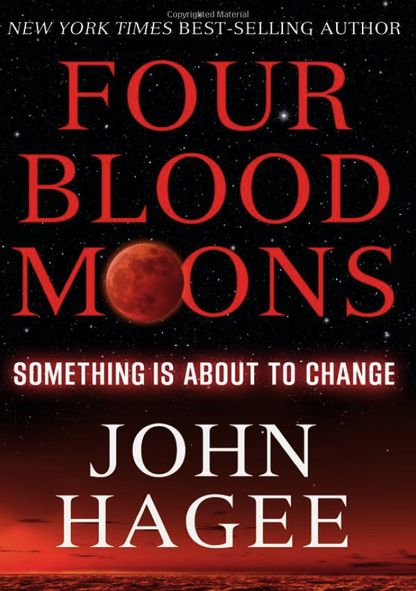 [Speaker Notes: http://en.wikipedia.org/wiki/Blood_Moon_Prophecy
http://en.wikipedia.org/wiki/John_Hagee
http://www.amazon.com/Four-Blood-Moons-Something-Change/dp/1617952141]